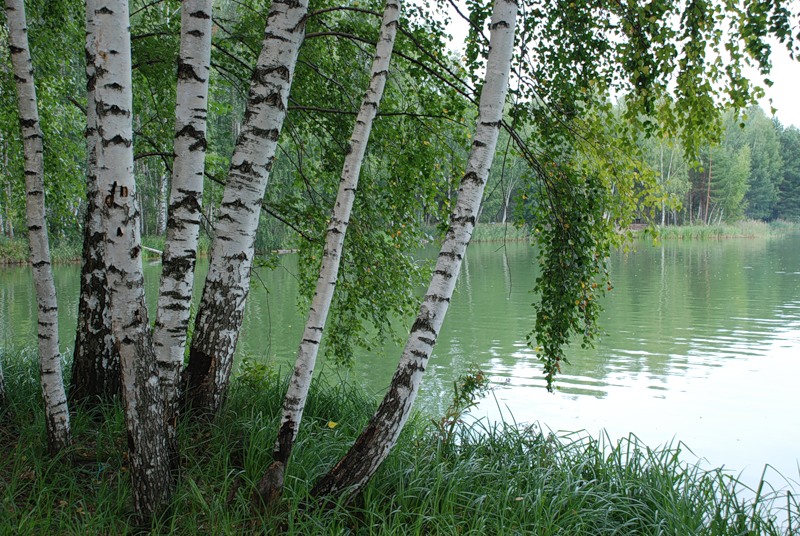 Reznikova 
Oxana Vladimirovna




a teacher of English
(school: № 9)
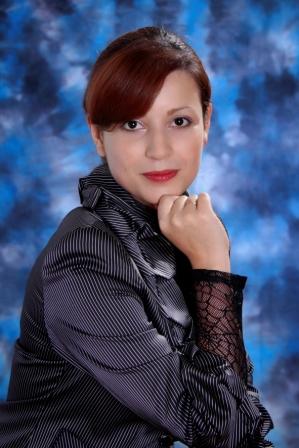 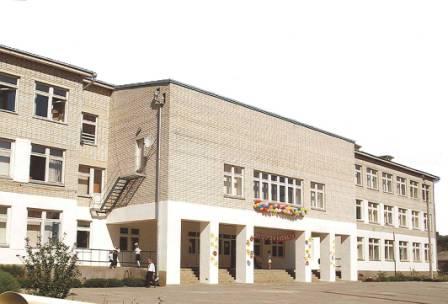 Hello! I am Oxana Vladimirovna. 
I am 29 years old.
My date of birth is 27th of November.
 I live in Novobataisk, it is not far from Rostov.
Six years ago I finished the Institute in specialty “Foreign Language”. 
I have been working as a teacher for eleven years.
I can definitely say that I am a creative, responsible and 
sociable woman with a good sense of humor and a great wish to work with 
children. 
I am a teacher who wants to find an individual way to  every pupil.
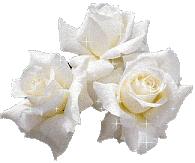 My hobbies
tennis
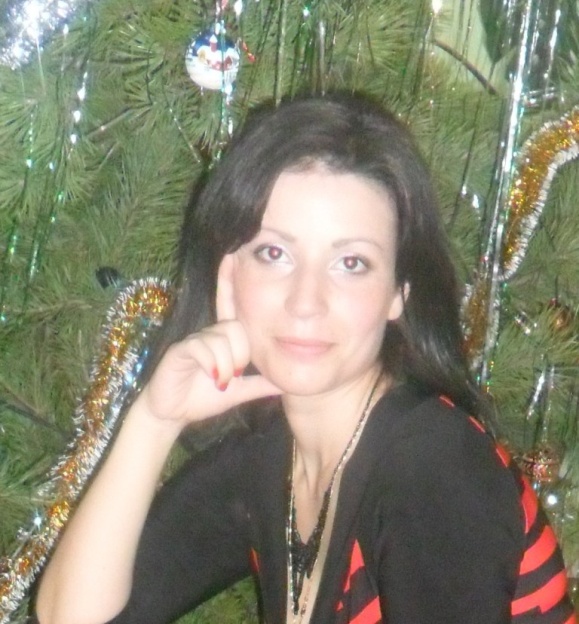 England
Abba
Poems
A.S. Pushkin
My motto
Start by doing what’s necessary, 
then what’s possible, and suddenly 
you are doing the impossible.
                             Francis of Assisi
I agree with Francis of Assisi and  think that the profession of a teacher demands a great erudition and patience to children. Of course, it is interesting because you work with different personalities, but it is difficult because you have to teach them a foreign language.
The main goal in my life is to create successful studying for children. Of course I use the modern equipment and methods of teaching but I want to know more.
Being a participant of this course I would like to borrow the pedagogical experience of the foreign colleagues and to improve our school education.
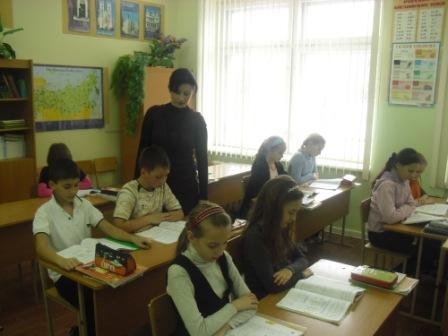 To teach well, 
you need to know well.